BENEPIA 시스템본인인증 및 회원가입
로그인
메인
메인>기본구성
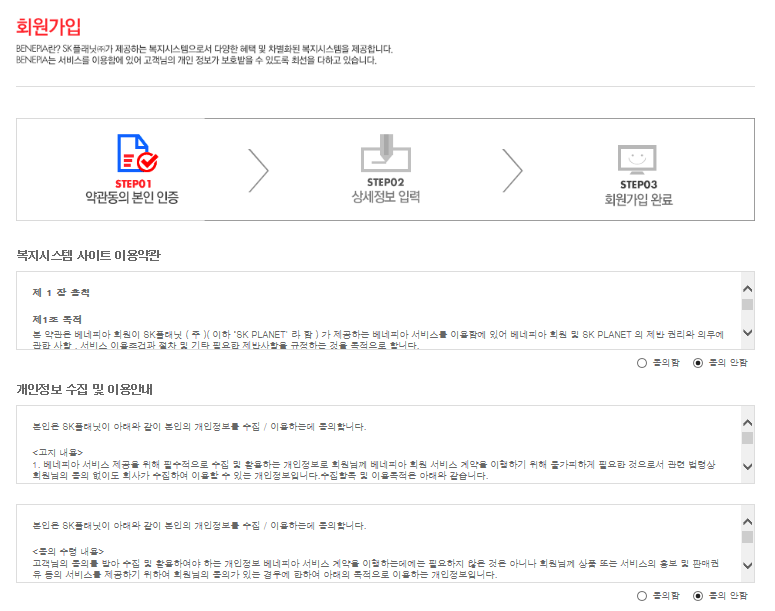 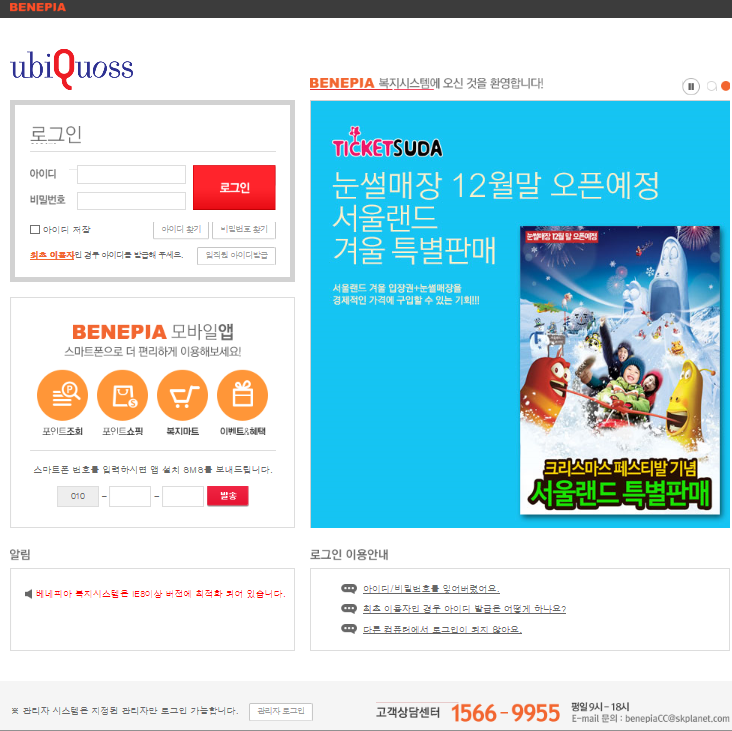 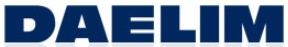 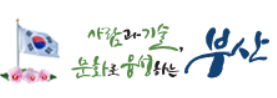 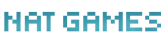 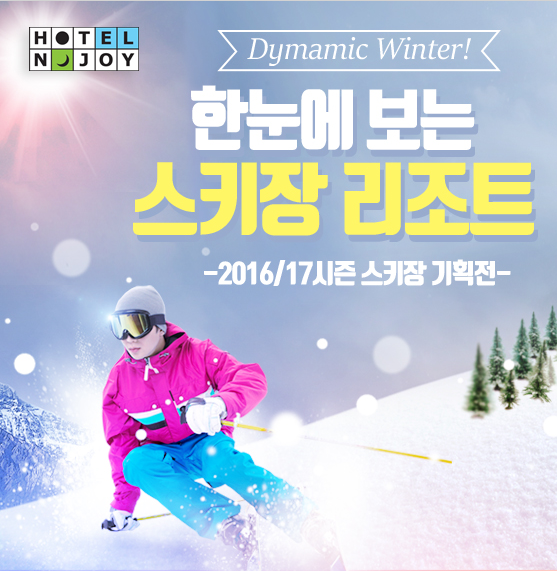 1
2
2
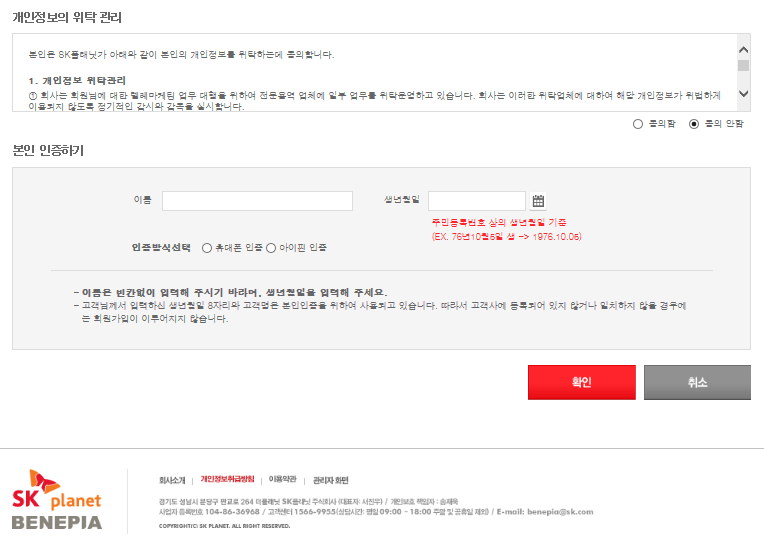 2
3
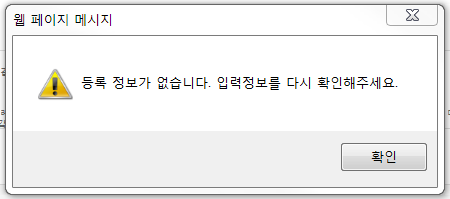 로그인
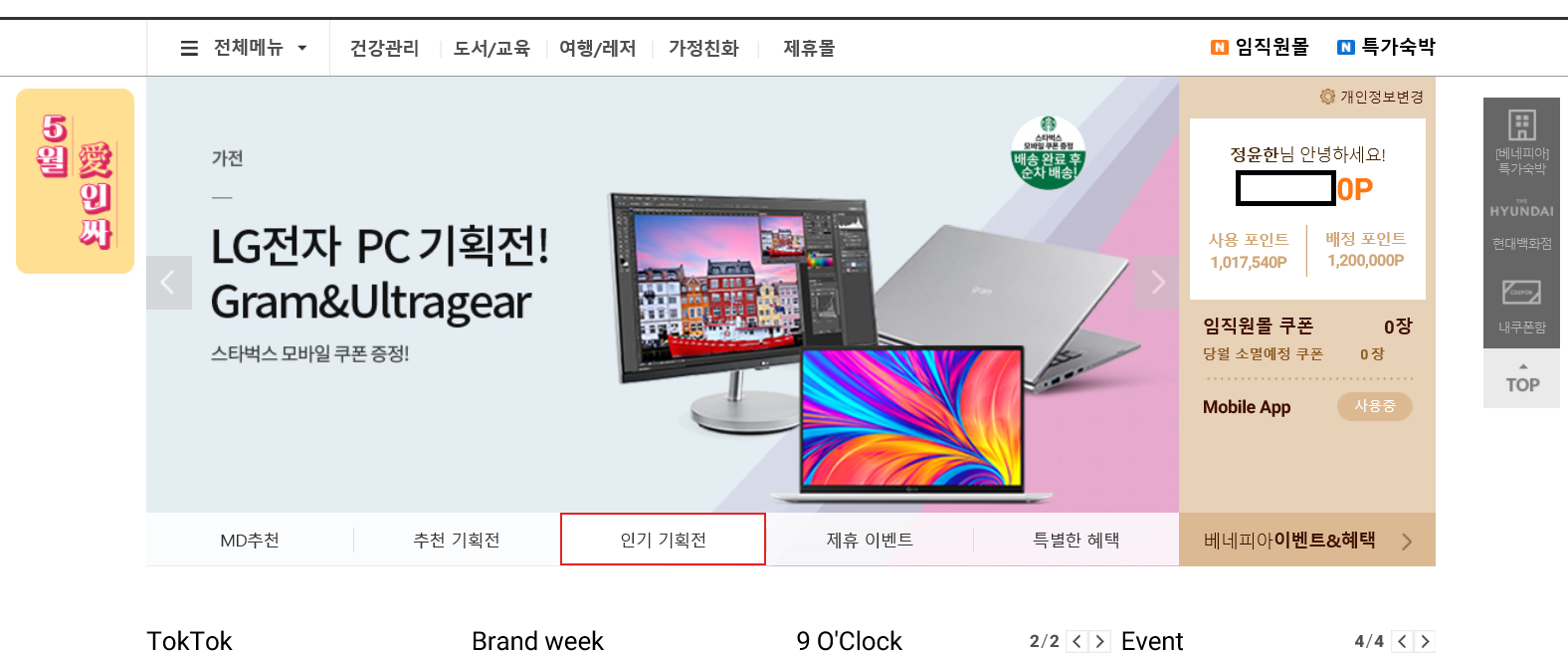 메인
메인>기본구성
1
2
3
감사합니다